The BHS Learning Journey
Year 8 this way!
End of Year Assessment
Practice questions completed and assessed
Model answers unpicked and critiqued
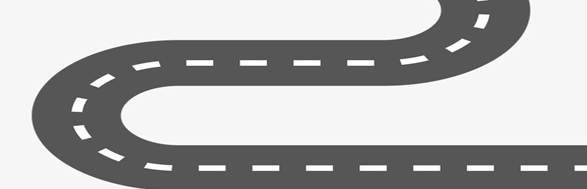 Revision techniques shared
 and modelled
What might destroy a relationship?
What can be difficult in family relationships?
Why might relationships change?
When might people need to look beyond the ‘surface’?
Why do some people have different experiences?
Should a relationship be built on trust?
Theme: 
Love and Relationships
End of Year 7 Preparation
Year 7 Summer Term 2
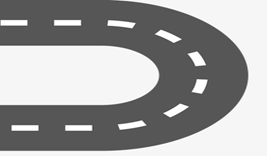 The Light in Everything
Why might people have different perspectives of love?
How does our experiences with family affect us?
Why might you be forced to create new relationships?
How can relationships develop?
Why are relationships hard?
What makes a good relationship?
Year 7 Summer Term 1
Theme: 
Love and Relationships
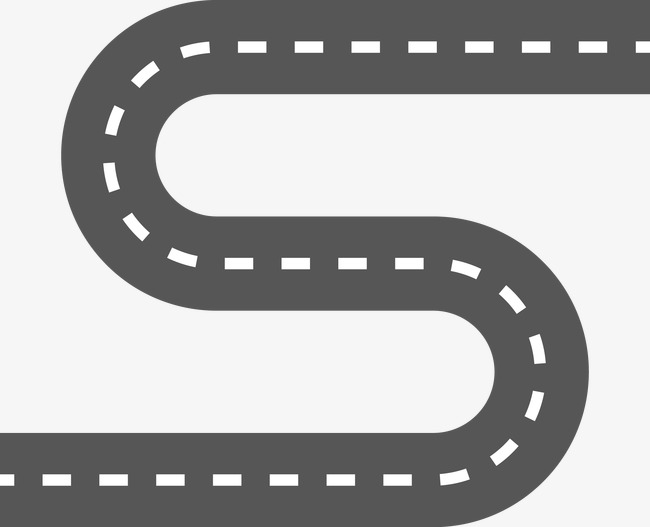 What different relationships can we have?
What were relationships like in the past?
How can family relationships shape your identity?
Should family relationships always be traditional?
Why might family relationships become difficult?
How can relationships change?
Theme: 
Love and Relationships
Anthology exploring a range of texts that explore the theme of love and relationships
The Light in Everything
Year 7 Spring Term 2
Why might people want to hold onto their identity?
How can society affect identity?
How can things become difficult?
Why is a change in identity difficult?
Why is it important to have an identity?
Year 7 Spring Term 1
Theme:
Identity and Belonging
Othello, War Horse, Pride and Prejudice, Clap When You Land, Rani and Sukh, Me, My Dad and the End of the Rainbow, Sonnet 43, Broken English, Hour Quickdraw, To Be in Love
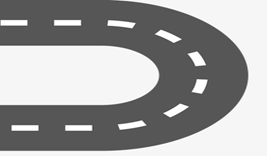 How can differences be embraced?
How can education affect our identity?
How can someone’s identity change?
What is identity?
How might people struggle with their identity?
Why might people discriminate?
Wonder
Year 7 Autumn Term 2
Theme:
Identity and Belonging
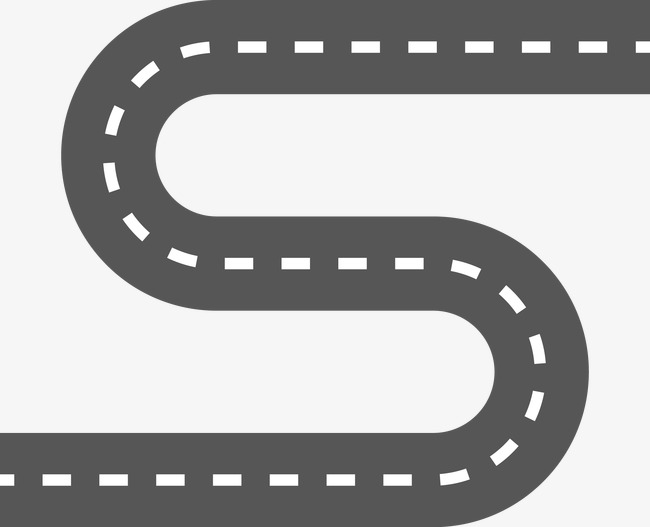 Why is friendship important?
What struggles do people have in childhood?
Why is childhood ‘magical’?
Why should we use our imaginations?
When do we start to go grow up?
What is the importance of childhood?
How can childhood be taken away?
Wonder
What is childhood?
Theme:
Childhood
Anthology exploring a range of texts that explore the theme of childhood
Year 7 Autumn Term 1
Start to embed an enthusiasm and thirst for learning
Meet our teaching, support staff, pastoral leaders
 and SLT
Transition Process begins
Peter Pan, Alice in Wonderland, The Lion the Witch and the Wardrobe, A Christmas Carol, Oliver Twist, Goodnight Mr Tom, A Little Princess, Matilda, Everything, Everything.
Meet our Head Boy and Girl and Senior prefect team
Learn about our ethos and what it looks like in practice